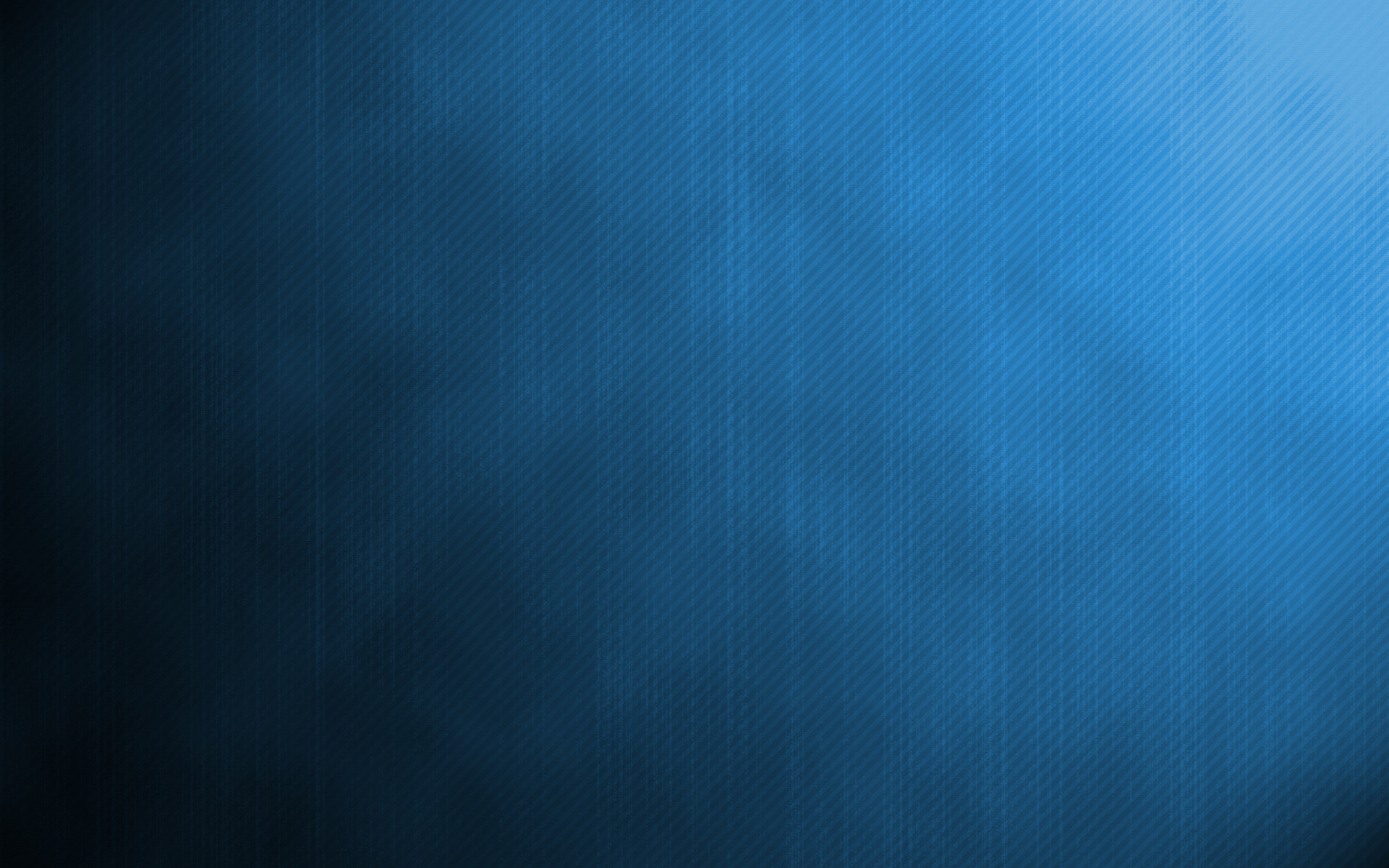 Devoted To Others
Luke 10:25-37
“Love does no wrong to a neighbor”         (Romans 13:10)
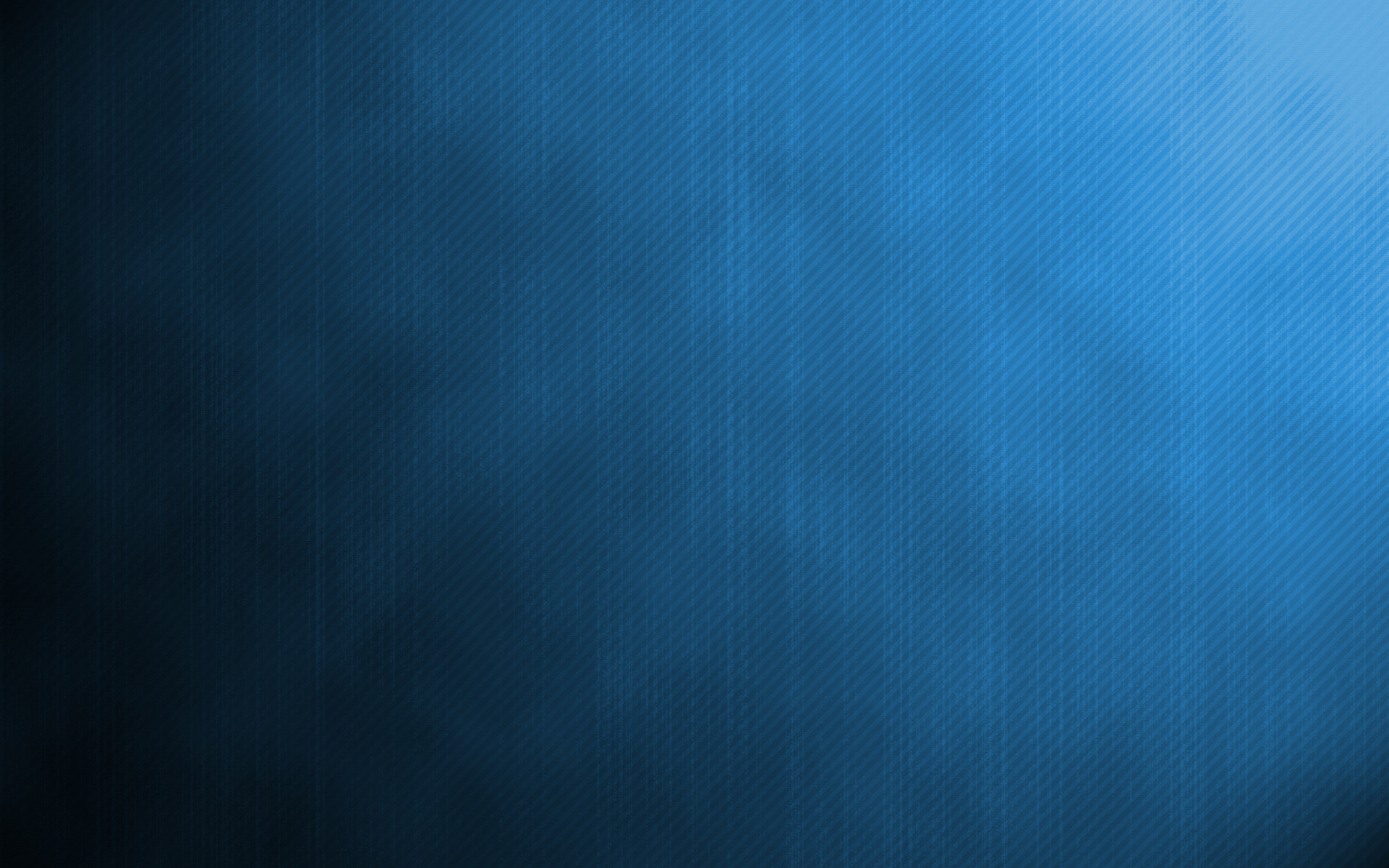 In Benevolence
Devoted To Others
James 1:27 orphans and widows in their distress
“Distress” (Greek) = pressure (Strong’s Concordance)
We are to “Visit” (Greek) = to inspect
Pure and undefiled religion (true devotion)                                   includes benevolence!
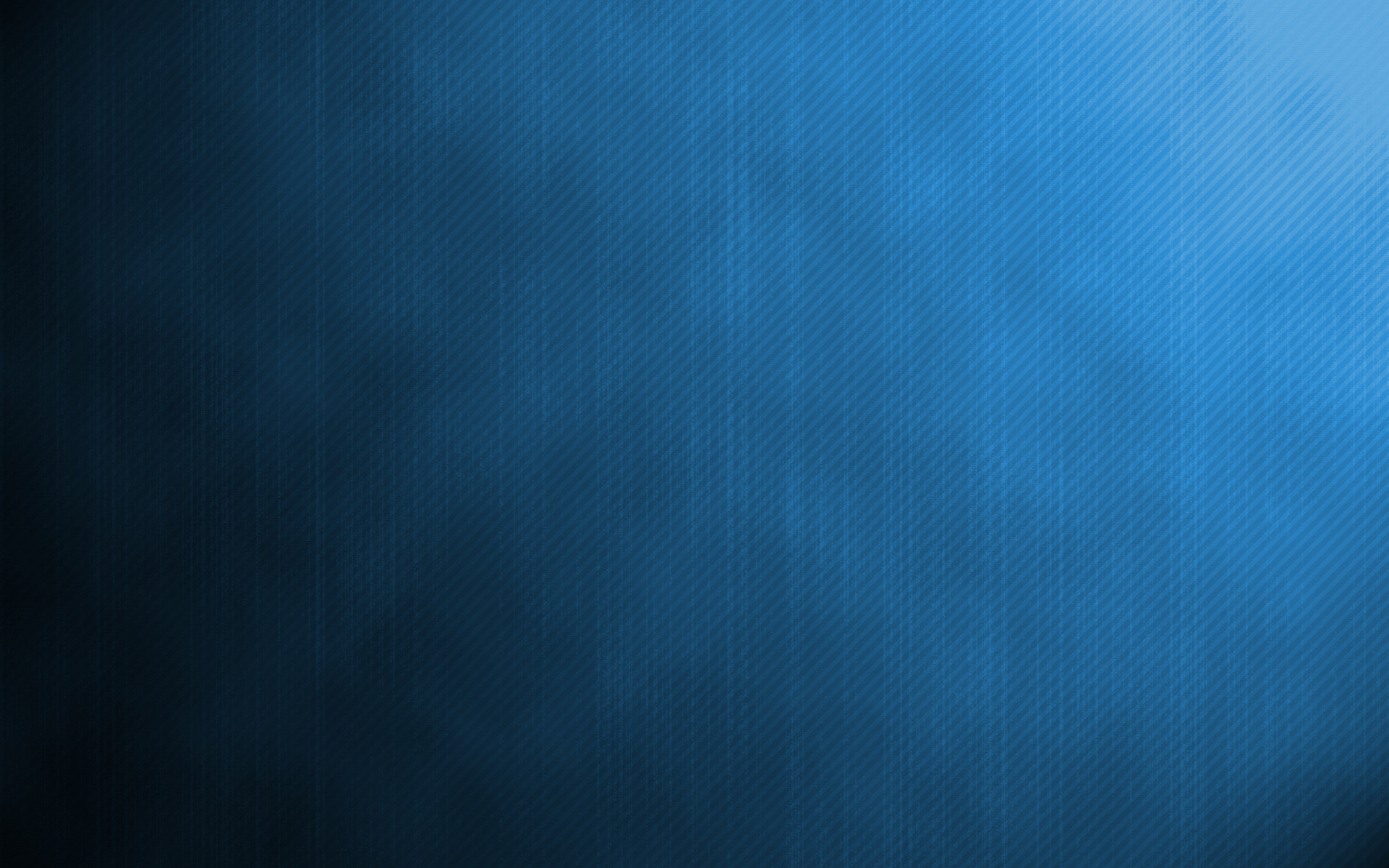 In Benevolence
Devoted To Others
James 1:27 widows and orphans
Galatians 6:10 “do good to all men”
1 Corinthians 13:3 Without love it profits nothing          (Matthew 6:1-4)
How do we wrong a neighbor?
“Love does no wrong to a neighbor” 
(Romans 13:10)
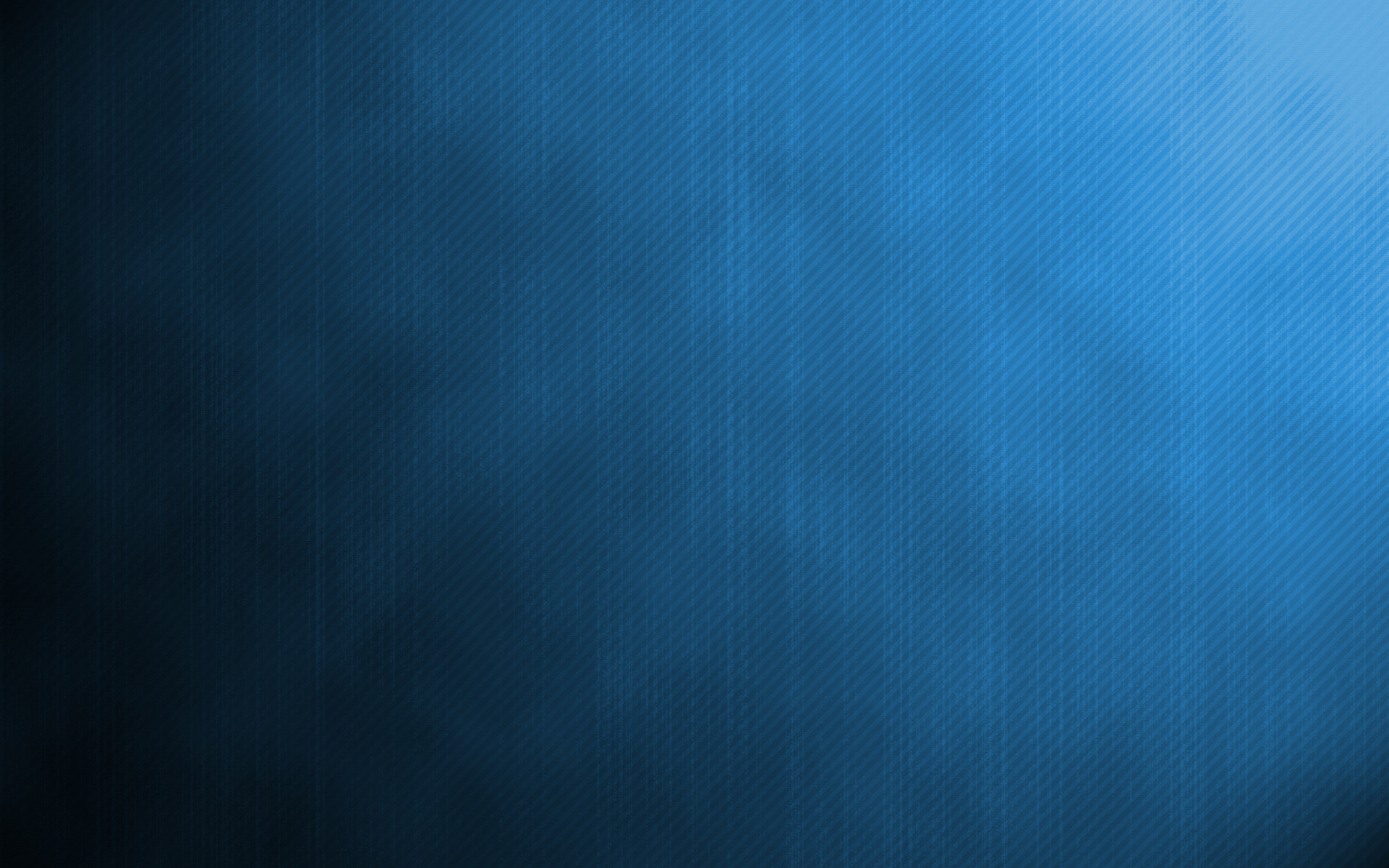 Our Enemies
Devoted To Others:
Matthew 5:43-48
Romans 12:14 “Bless those who persecute you;      bless and do not curse”
Romans 12:18-20
How do we wrong a neighbor?
“Love does no wrong to a neighbor” 
(Romans 13:10)
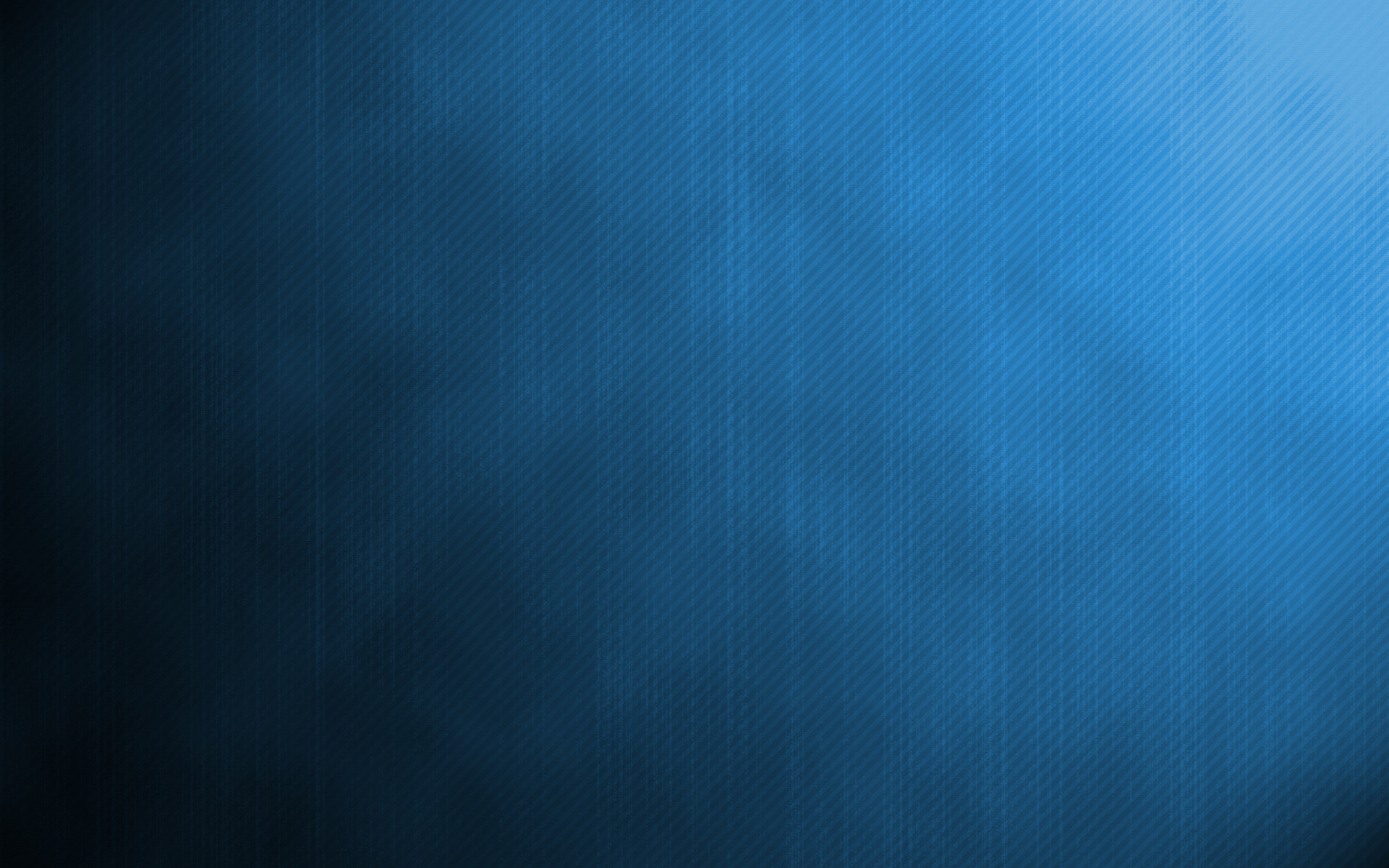 In Evangelism
Devoted To Others
Ephesians 4:25 Speak truth with neighbor              (Eph. 4:31; Rev. 21:27)
1 Thessalonians 2:3-4
Romans 10:14 “how shall they believe in Him whom they have not heard?”
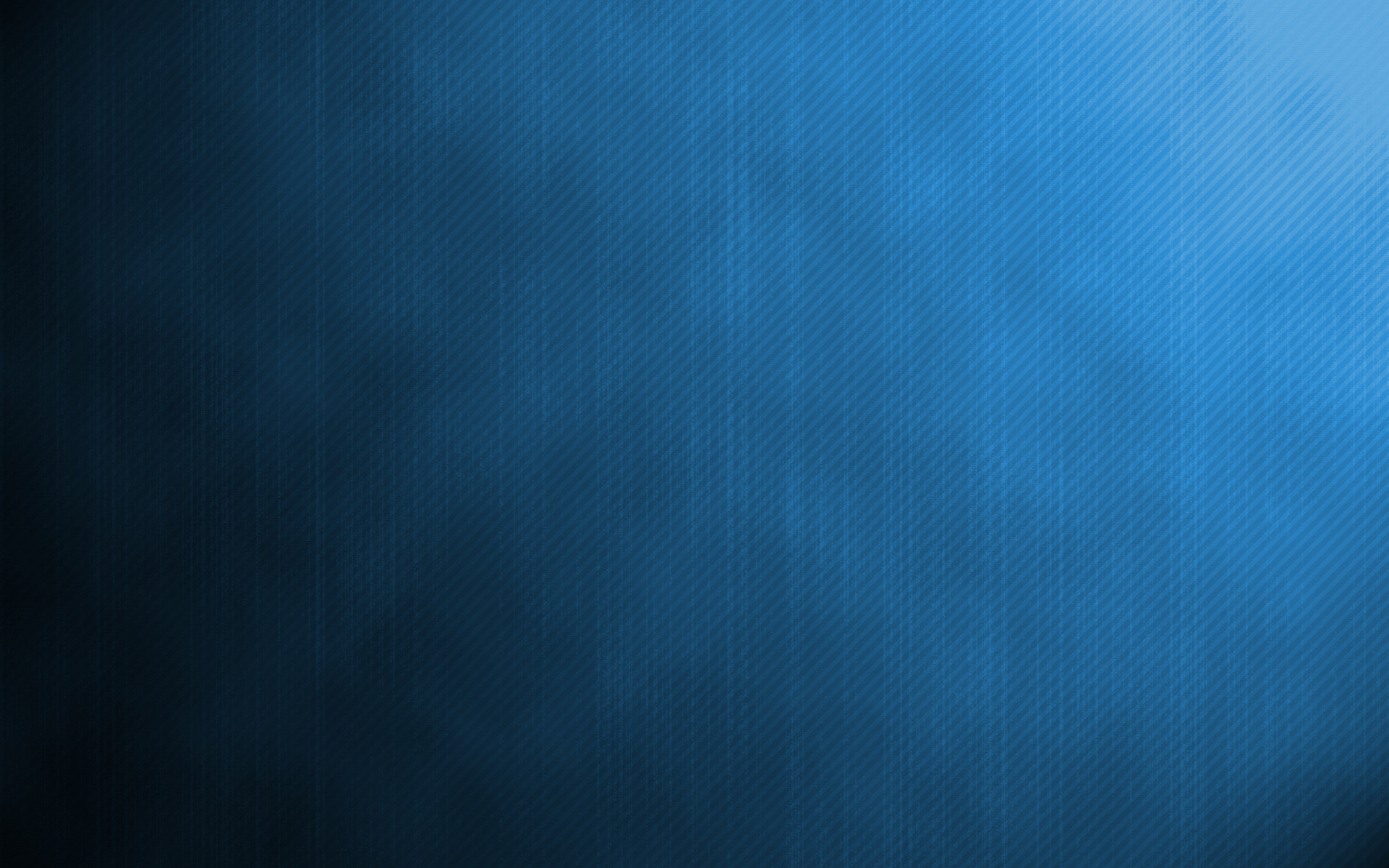 In Evangelism
Devoted To Others
1 Peter 3:15 making a defense
A defense is made from facts!
READY to make a defense
“Everyone who asks us” includes neighbors
To be devoted to others we must include evangelism
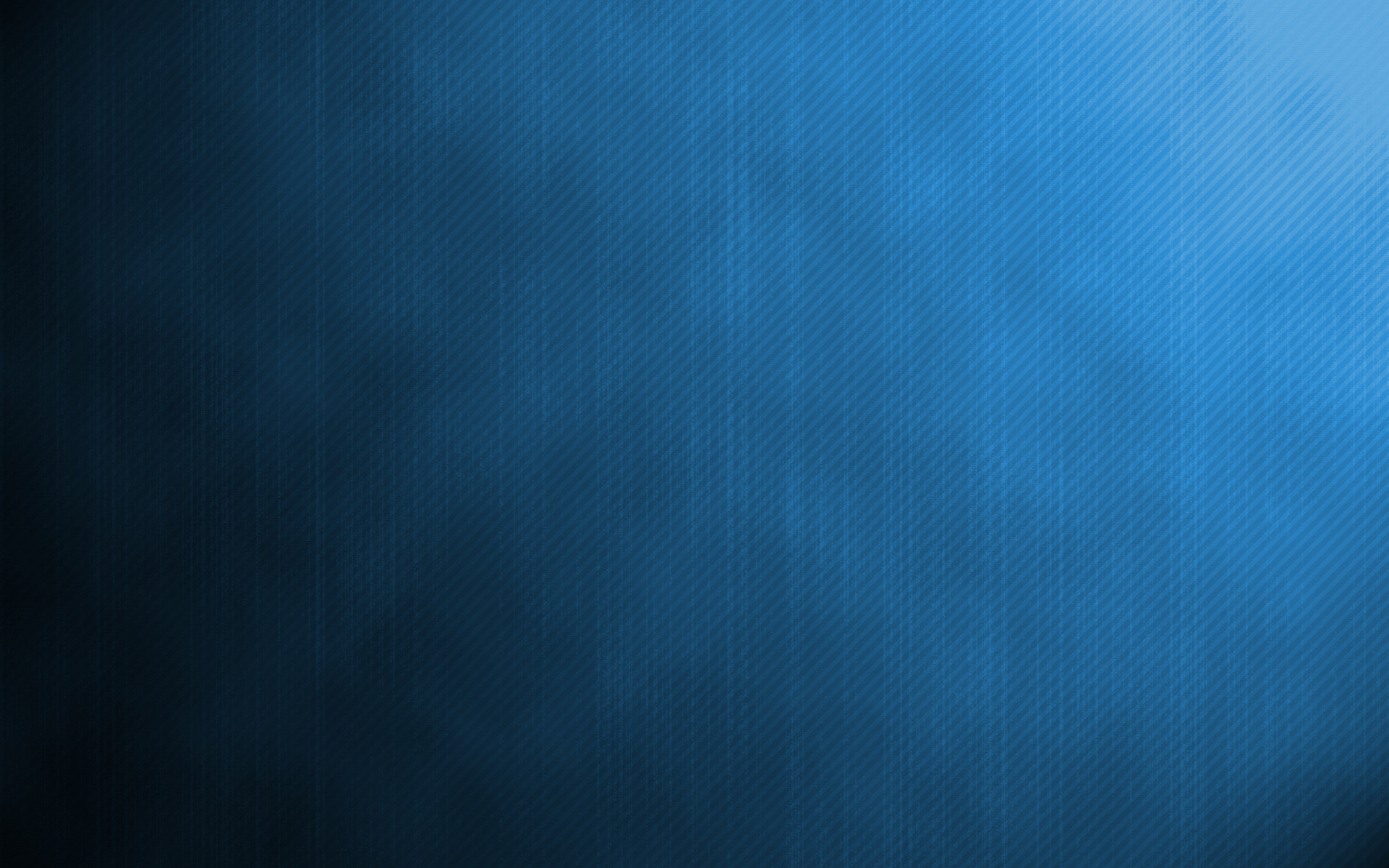 In Evangelism
Devoted To Others
Jude 3 contend for the faith
Do we “back down” from spiritual discussions?
With “gentleness and reverence”
The focus is on the word of God
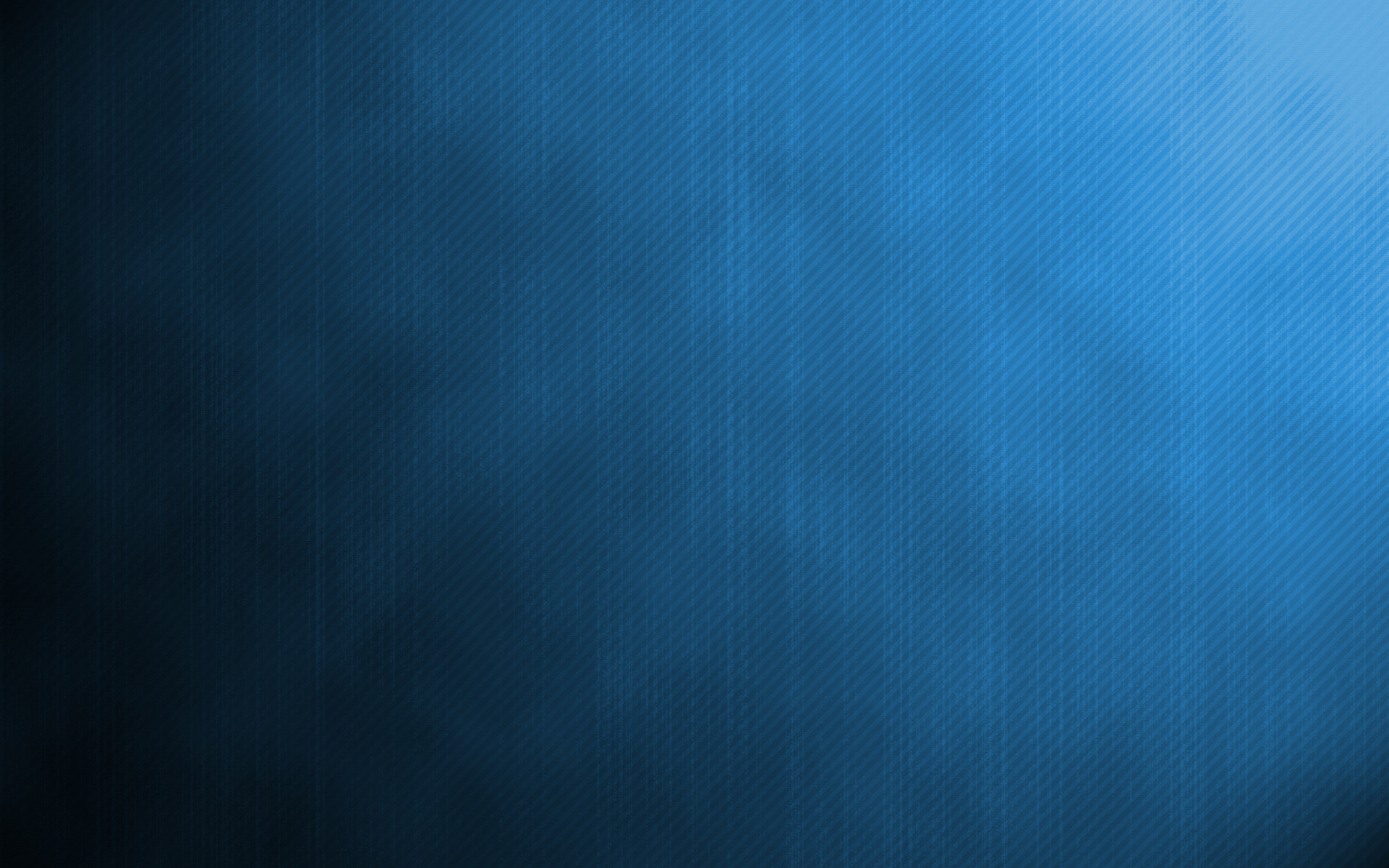 In Evangelism
Devoted To Others
2 Timothy 2:15                                                       accurately handling the word of truth
How diligent are we in preparing ourselves                  to give an answer?
Evangelism is not optional! (Matt. 10:32-33)
How do we wrong a neighbor?
“Love does no wrong to a neighbor”                (Romans 13:10)
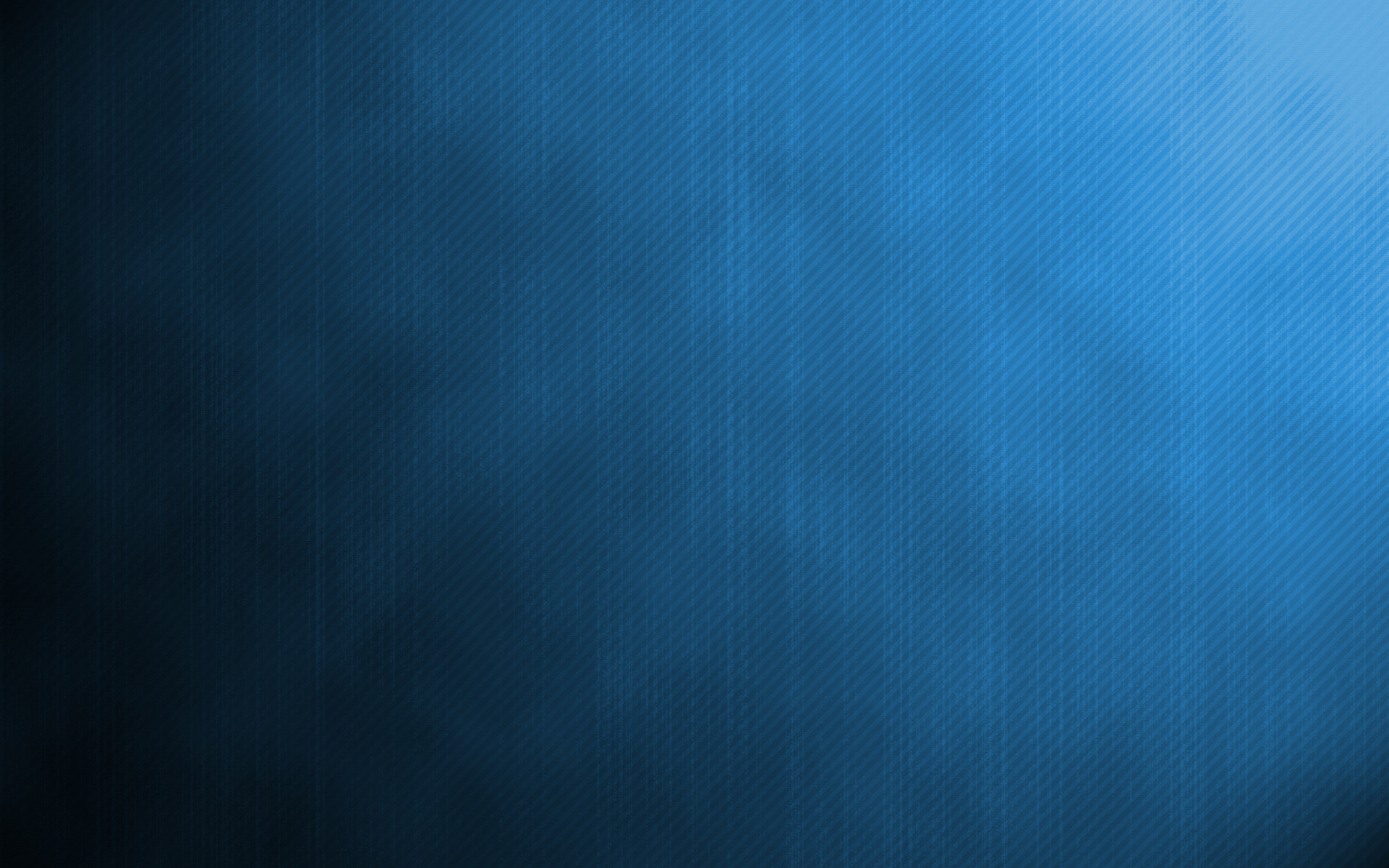 Devoted To Others
James 1:25
“Do this and you will live” (Luke 10:28). 
What will happen if we fail to do this?